災害対策机上訓練
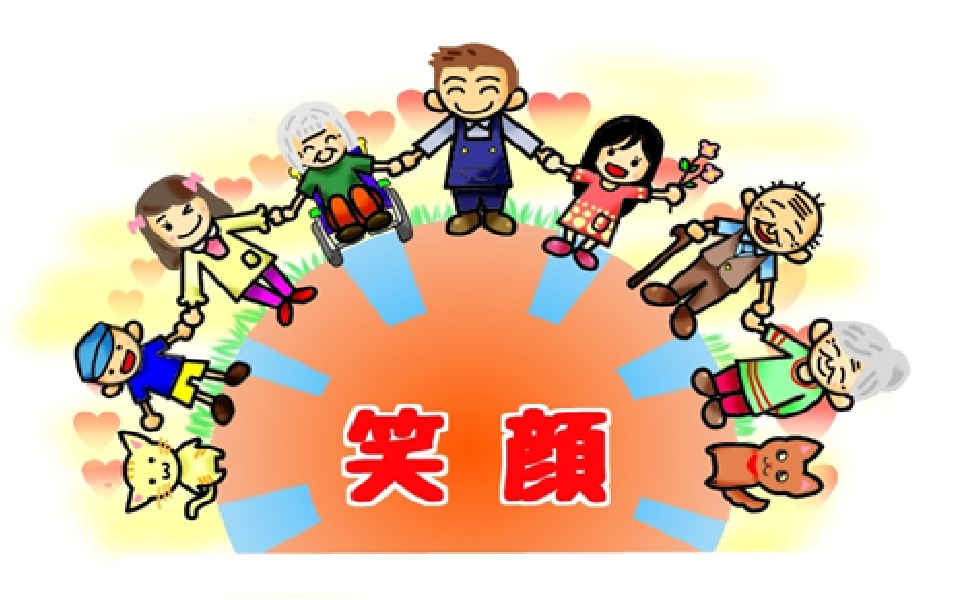 ケアプランセンターお元気リボン
　　災害支援ケアマネジャー　　
　　　　朝長　由美子
災害対策机上訓練とは、
地震など大規模な災害が発生した状況をシュミレーションする訓練です。
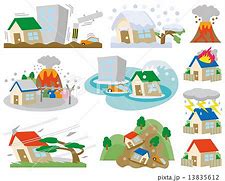 机上訓練の目的
①各自が災害への備えができ、対応できるようにする。
②災害対応マニュアル検証と地域資源の再確認ができるようになる。
③机上訓練の成果が、平常時の見守り体制に反映される。
④それぞれが災害時に適切な避難行動支援をとり、
　利用者の生活を守ることができるようにする。
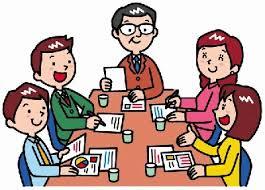 机上訓練の流れ
フェーズ（段階）に沿っての行動訓練

　　発災直後から１０時間　　     　 フェーズ Ⅰ
　　発災１日～３日　　　　　　　  フェーズ Ⅱ
　　発災４日～１か月   　  　 　    　フェーズ Ⅲ
　　発災６か月～１年　　　　　　 フェーズ Ⅳ
グループワークの設定
1つのグループが１つ組織、チームとしてグループワークを行う。
事業所の設定（模造紙に記入）
グループ内で自己紹介をしましょう!(^^)!

管理者、書記を１名ずつ決めてください
地域の設定
みやき町ハザードマップ（洪水）
みやき町ハザードマップ（土砂災害）
始める前に
＜使用するもの＞
模造紙（各グループ１枚）
机上訓練フェーズシート（各個人Ａ４サイズ1枚＋グループに
Ａ３サイズ１枚）
質問、依頼（要望）シート（グループに１０枚ずつ）
ふせん
＜注意事項＞
途中休憩はありません
携帯の使用可、途中退席可能
机上訓練フェーズシートの記入方法
例えば
組織の役割、使命
しなければいけないこと
職員の安否確認
電話がつながらない
支障や障害になるもの
グループラインで連絡が取れる
毎日職員間のスケジュール管理をしている
目標を助けるもの
訓練スタート‼
支援者求めにられる力とは、
フェーズⅠ（発災直後～１０時間）　観る力、聴く力、感じる力　

フェーズⅡ（発災１～３日）発見する力、気づく力、寄り添う力　

フェーズⅢ（発災４日～１か月）　つなぐ力、地域で支える力
災害は平等、被害は不平等
社会的弱者がもっとも被害を受ける
地域包括ケアシステムは、災害時にも大いに活かされる
ということ。
つまり、有事に強くそして迅速に対応できうる地域は地域包括ケアシステムが構築されている地域でもある。

災害適応型地域包括ケアシステムの構築をめざす。
今後の災害ケアマネジャーとしての活動

　　①机上訓練として、フェーズⅡ、フェーズⅢへと展開

　　②佐賀県内の他地区の災害ケアマネジャーと連携をとり
　　　　佐賀県全体でのネットワークの強化
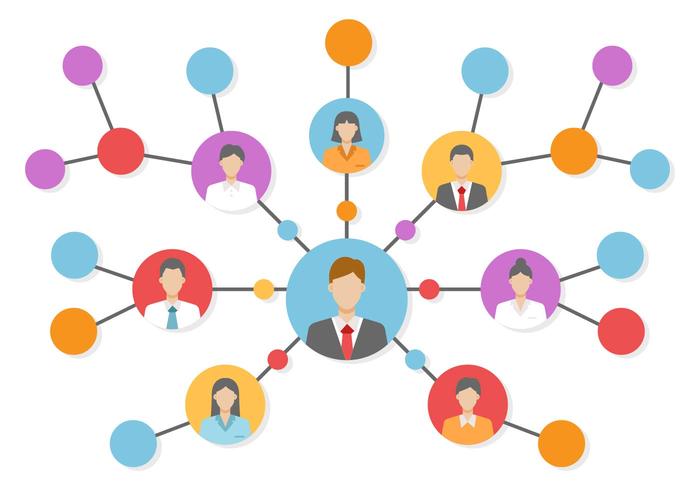 鳥栖地区での取り組みとして
①地域包括支援センターがリーダーとなり、各サービス事業所、行政、民生委員が集まり、話し合う機会を作り、地域の人と一緒に災害について考える機会をつくる

②居宅介護支援事業所では、居宅同士で連携をとり、合同で
　模擬訓練を行い協力体制の強化
私たち災害支援ケアマネジャーがサポートする
参考文献
災害対応マニュアル　（第５版）
月刊ケアマネジャー（２０２０．３）
第４回災害支援ケアマネジャー養成研修資料
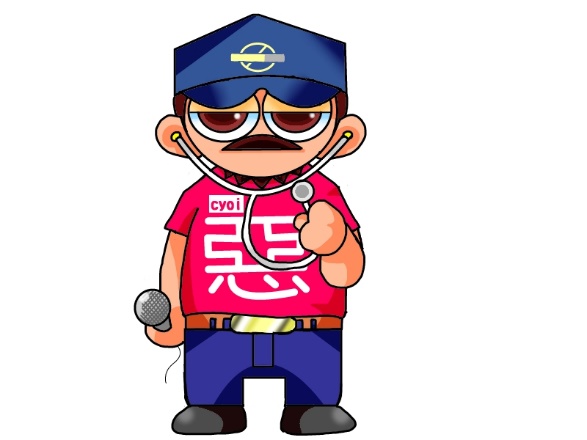